第2章 运动与能量

第4节  能量
1.知道一切物体都是有能量，不同运动形式对应不同能量。初步了解光能、机械能、内能、电能、化学能和核能等能量形式。 知道各种能量之间可以转化，初步懂得利用能量的过程就是不同能量之间进行转化的过程。
2.通过联系生活，观察教材图片，让学生认识常见的能量形式。通过观察、讨论分析初步认识不同能量之间的相互转化。
3.通过对物质世界不同运动和能量形式的认识，尤其是对能量转化利用的认识，使学生们对大千世界有一个概括的具体的认识，拉近了物理与学生之间的距离，感到物理学就在身边，物理学与我们人类生活、生产、社会发展有着十分密切的关系。
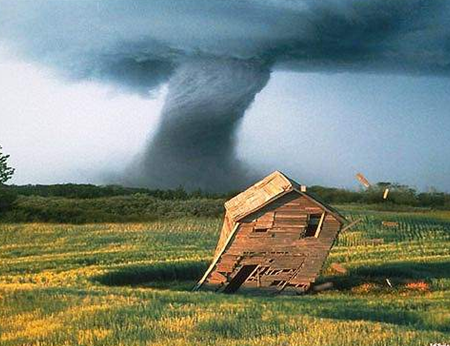 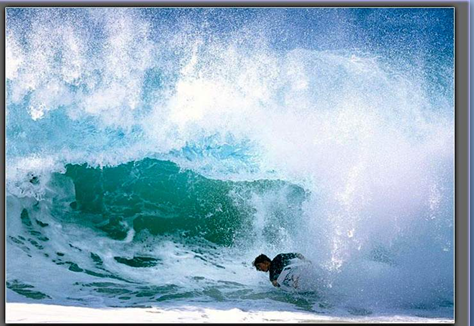 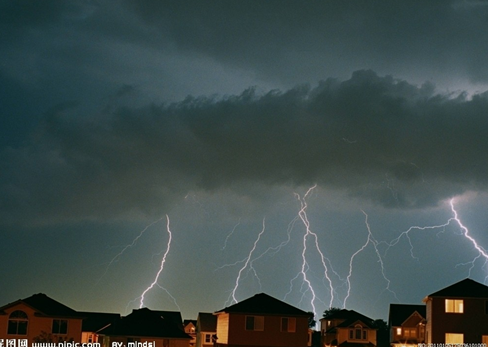 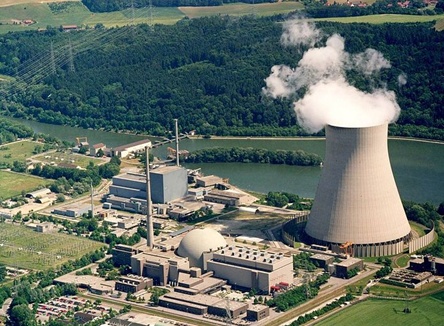 一、几种常见的能量形式
奔跑的运动员、弯曲的弓、流动的河水、龙卷风、海啸……
1.机械能：
2.电能：
闪电、发电机、电池。
3.核能：
原子弹、氢弹。
4.化学能：
燃料、植物的生长。
5.内能：
总是与温度、热量有关。
光能，风能……
二、能量的转移
学校的电，是从发电厂传来的。
用炉火烧水，炉火的内能传递给了壶和水。
加热铁丝的一端，另一端也会变热。
用手握冰块，冰块熔化。
三、能量的转化
机械能转化为内能
太阳能转化为内能
电能转化为化学能
化学能转化为内能
电能转化为内能
光能转化为化学能
机械能转化为电能
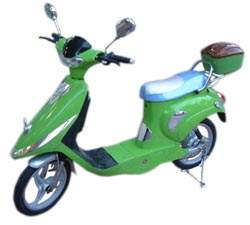 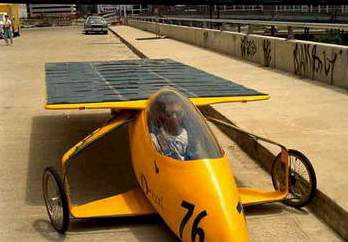 太阳能汽车
电动自行车
说明下列图片的能量转化情况：
完成课堂8分钟
课后练习册